WoonstijlenLandelijk. Klassiek. Zakelijk/ modernRomantisch. Scandinavisch. Industrieel.
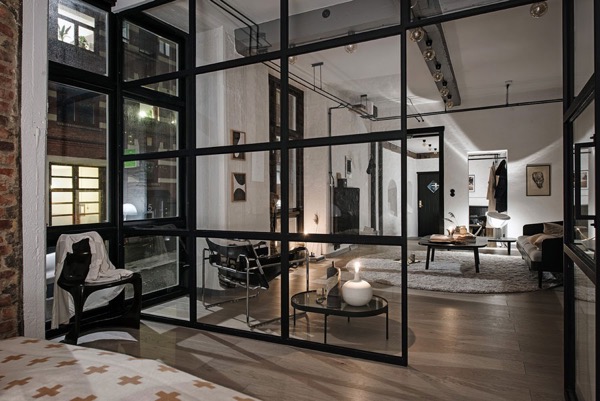 Landelijke stijl
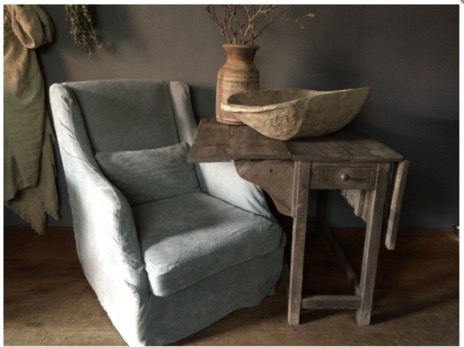 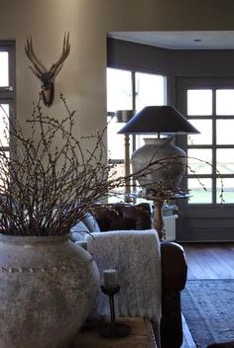 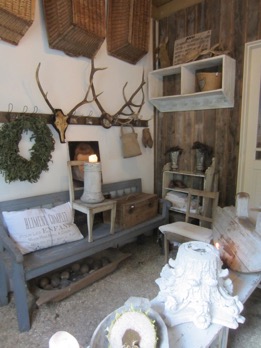 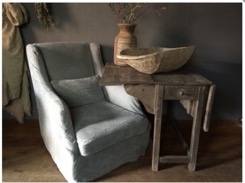 Kenmerken landelijke stijl:

Veel natuurlijke materialen (rotan, hout)
Natuurlijke producten (geweien, groenmaterialen)
Natuurlijke kleuren.
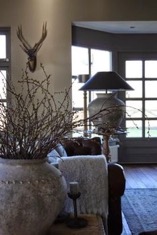 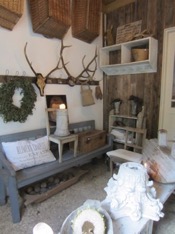 Klassieke stijl
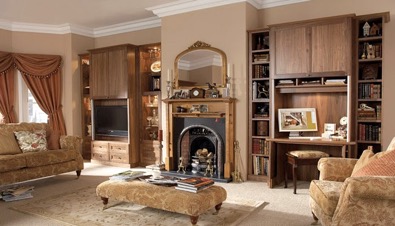 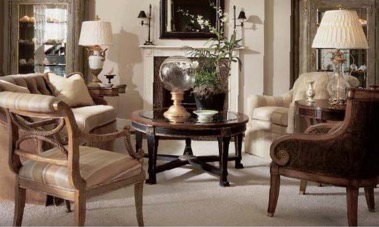 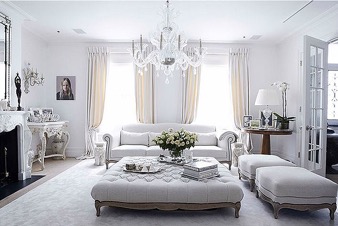 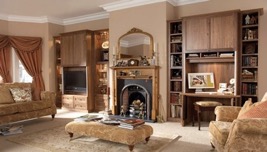 KENMERKEN

Zware meubels
Donkere kleuren
Drukke vormen
Veel krullen en bewerkingen van materiaal.
Luxe stoffen 
Kenmerken:
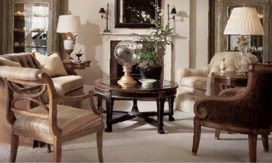 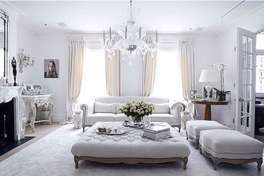 Zakelijk / modern
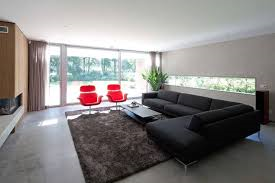 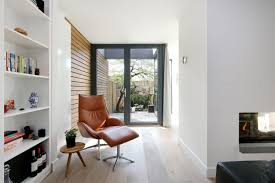 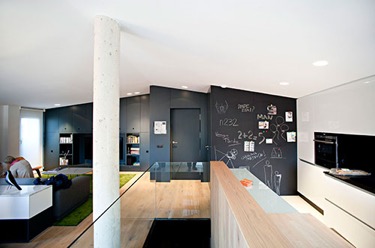 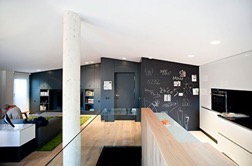 KENMERKEN

Strak
Geen tierlantijnen
Leeg
Eenvoudig kleurgebruik.
Design meubels
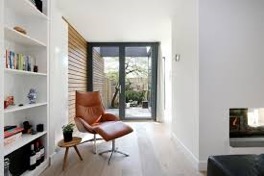 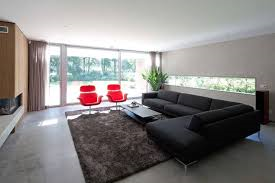 Romantische stijl
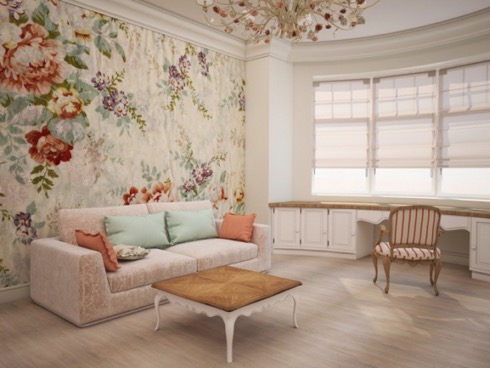 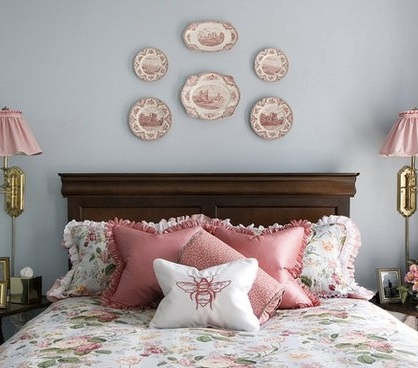 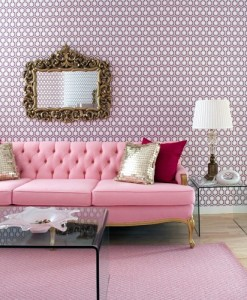 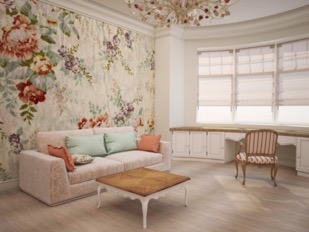 KENMERKEN:

Pastel kleuren
Bloemmotieven
Organische vormen
Zachte uitstraling.
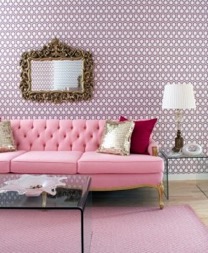 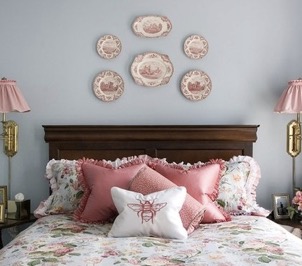 Scandinavische stijl
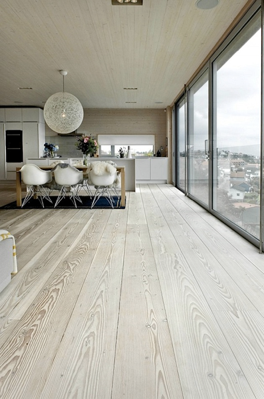 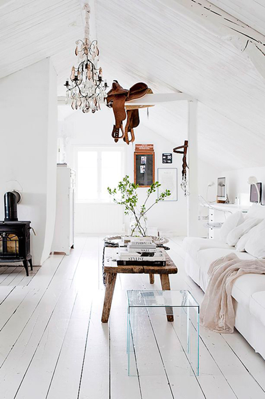 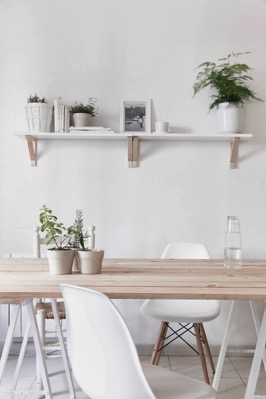 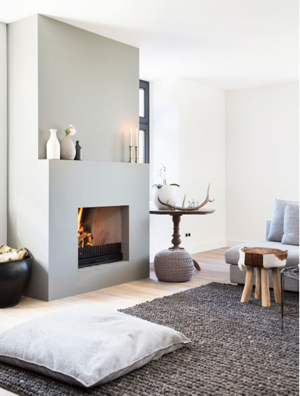 KENMERKEN:

Veel neutrale tinten.  (wit, lichtblauw, grijs)
Witte houten vloeren
veel daglicht
Veel natuurlijke elementen  ( houten meubels, planten)
Kwaliteit. (goede kwaliteit en eenvoudig design)
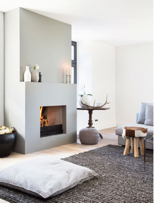 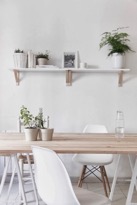 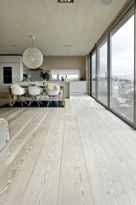 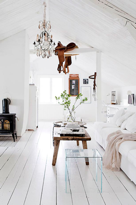 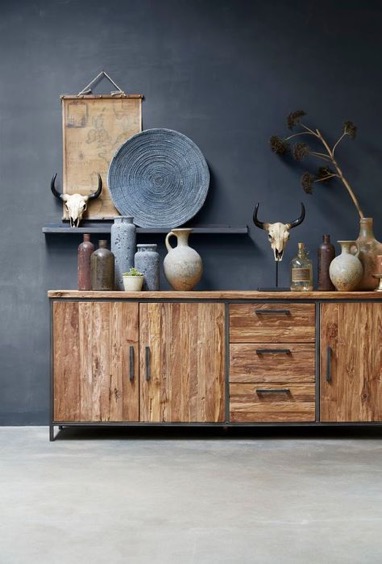 Industrieel
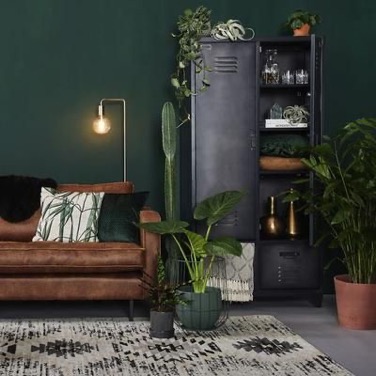 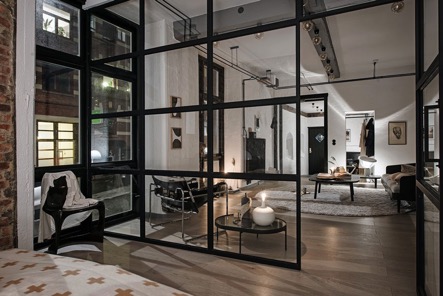 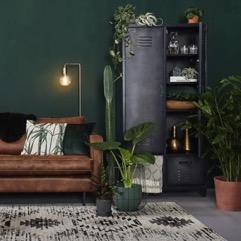 KENMERKEN:
Veel zwart, wit grijs, bruin, groen blauw.
houten doorleefde vloeren
Ruwe materialen zoals ijzer, metaal of staal
Vaak in een oud fabriekspand of de nabootsing er van.
Kabels en leidingen zijn zichtbaar
stoer
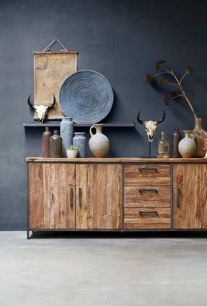 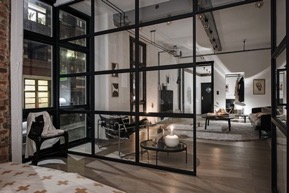